טבלאות ערבול – Hash Tables
© Geiger & Itai, 2012
1
מילון עם מפתחות שלמים
© cs, Technion
2
מילון עם מפתחות שלמים (המשך)
תשובה:  
לעתים גודל הטווח של ערכי המפתחות גדול בהרבה ממספר המפתחות בהם משתמשים, מה שמניב פתרון בזבזני בזיכרון.

דוגמא 1: מספרי תעודת זהות מורכבים מתשע ספרות עשרוניות. כלומר קיימים 109 מפתחות אך בישראל יש פחות מ 107  אנשים.  לפיכך שימוש במערך ינצל פחות מ 1% בודד של הזיכרון המוקצה למערך.

דוגמא 2: מספר המחרוזות של אותיות עבריות באורך 30, באמצעותן ניתן לתאר שם פרטי, שם אמצעי, ושם משפחה של תושבי ישראל, הוא 2230 בעוד מספר האנשים קטן מ 107.
© cs, Technion
3
ערבול (Hashing)
0
1
2
3
4
5
6
7
8
9
© cs, Technion
4
מימוש הפעולות:
פתרון להתנגשויות באמצעות רשימות מקושרות
© cs, Technion
5
12
62
12
53
37
57
17
57
37
57
19
דוגמא
קלט:
0
1
2
3
4
5
6
7
8
9
© cs, Technion
6
ניתוח זמנים
ננתח כעת את זמני החיפוש תחת הנחת הפיזור האחיד הפשוט.
© cs, Technion
7
2
9
4
6
3
5
8
0
1
7
12
62
53
ארבעה מצביעים
37
57
17
19
ניתוח זמנים (המשך)
© cs, Technion
8
2
9
4
6
3
5
8
0
1
7
12
62
53
37
57
17
19
ניתוח זמנים (המשך)
© cs, Technion
9
ניתוח זמנים (המשך)
© cs, Technion
10
פתרון ללא שרשראות להתנגשויות
Open Addressing
© cs, Technion
11
קלט:
סריקה לינארית – Linear Probing
17
12
0
62
1
53
2
3
4
57
5
37
6
חיפוש מתבצע באותה שיטה.
19
7
8
9
© cs, Technion
12
קלט:
הוצאה בשיטת Open Addressing
0
1
17
2
3
12
4
62
חפש 17,
הכנס 27
הוצא 37,
5
53
6
7
8
57
9
37
27
delete
19
© cs, Technion
13
סריקה לינארית - יתרונות וחסרונות
היתרון העיקרי של סריקה ליניארית הוא פשטות. אבל …
סריקה ליניארית נוטה למלא בלוקים מכיוון שכאשר קיים בלוק, האיברים הבאים מצטרפים אליו בסבירות גבוהה יותר מאשר הסבירות למלא תא חדש בודד. לפיכך, סריקה ליניארית אינה מהווה קרוב טוב להנחת הפיזור האחיד.
כאשר השימוש דורש הוצאות, אורך החיפוש תלוי גם באיברים שכבר הוצאו ולא רק באיברים שכרגע במבנה.
דוגמאות לשימוש במילון ללא הוצאות:
טבלה של שמות משתנים בהרצת תוכנית (Symbol Table).
מספרי תעודות זהות אינם ממוחזרים.
נתאר כעת שיטות נוספות ל-open addressing  שמדמות טוב יותר את הנחת הפיזור האחיד הפשוט. שיטות אלו שימושיות במיוחד במימושי מילון ללא הוצאות.  כאשר יש צורך בהוצאות, עדיפה שיטת הרשימות המקושרות.
© cs, Technion
14
ערבול נשנה Rehashing -
© cs, Technion
15
ערבול כפול Double Hashing -
הערה: בשלושת הדוגמאות שראינו לערבול בשיטת Open Addressing (סריקה לינארית, ערבול נשנה וערבול כפול), ההוצאות נעשות ע"י שימוש בסימון delete.
© cs, Technion
16
פונקציות ערבול
דרישות מפונקציות ערבול: מפזרת היטב וקלה לחישוב.
בשקפים הבאים נציג מספר פונקציות ערבול קלות לחישוב, יחד עם דרישות מהן, כדי שידמו היטב את הנחת הפיזור האחיד הפשוט.

הערה: רצוי לבדוק את פונקצית הערבול על תת קבוצה של מפתחות "אמיתיים" וכך לוודא שהנחת הפיזור האחיד מתקיימת בקרוב.
© cs, Technion
17
פונקציות ערבול (המשך)
© cs, Technion
18
פונקציות ערבול  (המשך)
© cs, Technion
19
ערבול אוניברסלי
לכל בחירה של פונקצית ערבול קיימת סדרה גרועה של מפתחות כך שתיווצר רשימה באורך מקסימלי.
תכונה זו יכולה ליצור בעיה.
לדוגמא: יתכן מתכנת המשתמש באופן עקבי בשמות מסוימים למשתני התוכניות שהוא כותב ולצערו פונקצית הערבול הבונה את ה-symbol table ממפה את כל השמות הנ"ל לאותו המקום בטבלת הערבול. לפיכך כל תוכנית מחשב של משתמש זה אינה יעילה כפי שיכולה הייתה להיות !
הפתרון: לבחור באקראי, בזמן יצירת טבלת ערבול, פונקצית ערבול מתוך קבוצת פונקציות שהוגדרה מראש. 
בכדי שגישה זו תועיל לנו, נרצה שקבוצת הפונקציות תהיה כזו, שעבור כל סדרת מפתחות, בחירה אקראית של אחת הפונקציות תיצור פיזור טוב (הגדרה בעמוד הבא).
© cs, Technion
20
ערבול אוניברסלי (המשך)
© cs, Technion
21
ערבול אוניברסלי (המשך)
מסקנה: מספר ההתנגשויות הצפוי לכל מפתח קטן מגורם העומס.
© cs, Technion
22
בניית קבוצה אוניברסלית
© cs, Technion
23
מגבלות לערבול
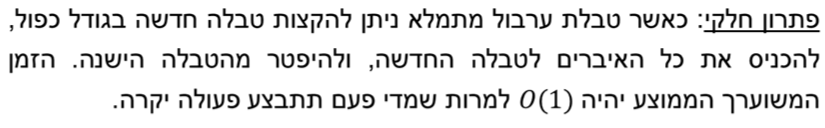 © cs, Technion
24
הוכחה בספר הלימוד: 
"Introduction to algorithms”, Cormen et al., pp 238-239
הערה: המשפט תאורטי שכן קשה לקיים את הנחת הפיזור האחיד.
ניתוח זמנים עבור open addressing
© cs, Technion
25
ניתוח זמנים עבור סריקה לינארית
הוכחה בספר: Knuth, “The Art of Computer Programming”, Vol 3, 1973
הערה: המשפט מראה שסריקה ליניארית אפשרית לשימוש. את הנחת הפיזור האחיד הפשוט קל יותר לקרב מאשר את הנחת הפיזור האחיד.
© cs, Technion
26
סיכום השיעור
© cs, Technion
27
תרגיל 1
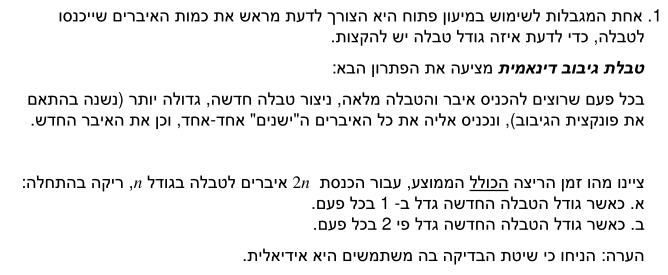 © cs, Technion
28
תרגיל 1
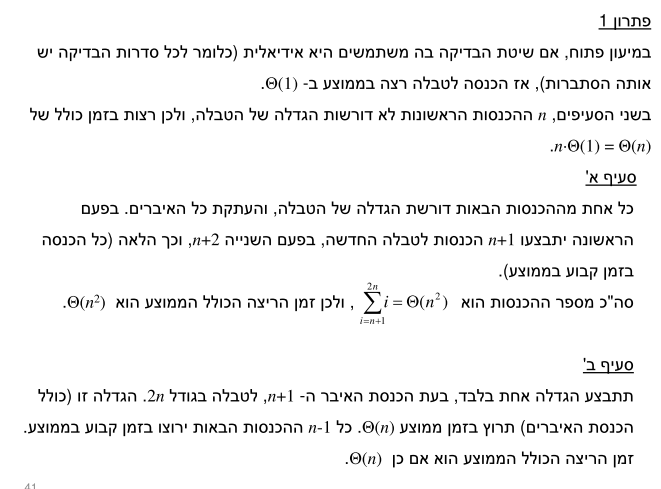 © cs, Technion
29
תרגיל 2
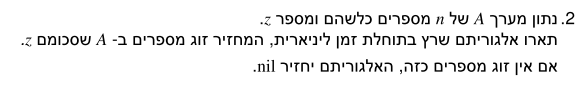 © cs, Technion
30
תרגיל 2
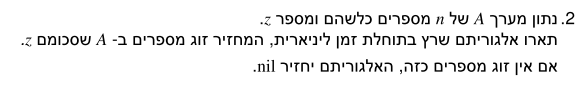 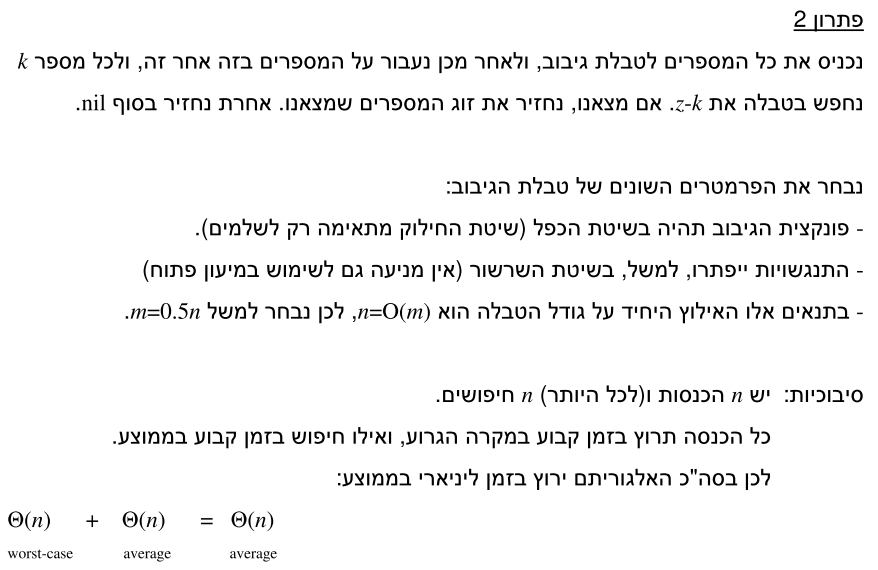 © cs, Technion
31
תרגיל 3
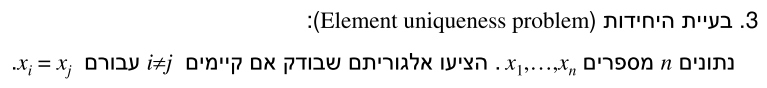 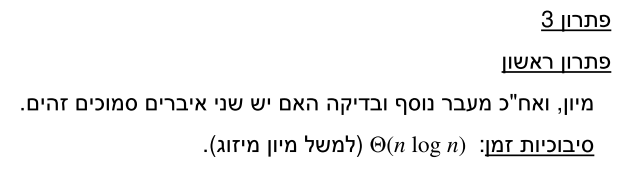 © cs, Technion
32
תרגיל 3
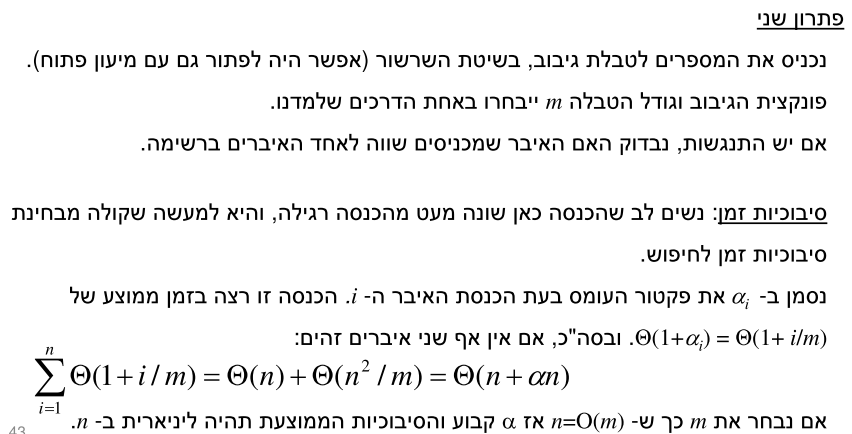 © cs, Technion
33